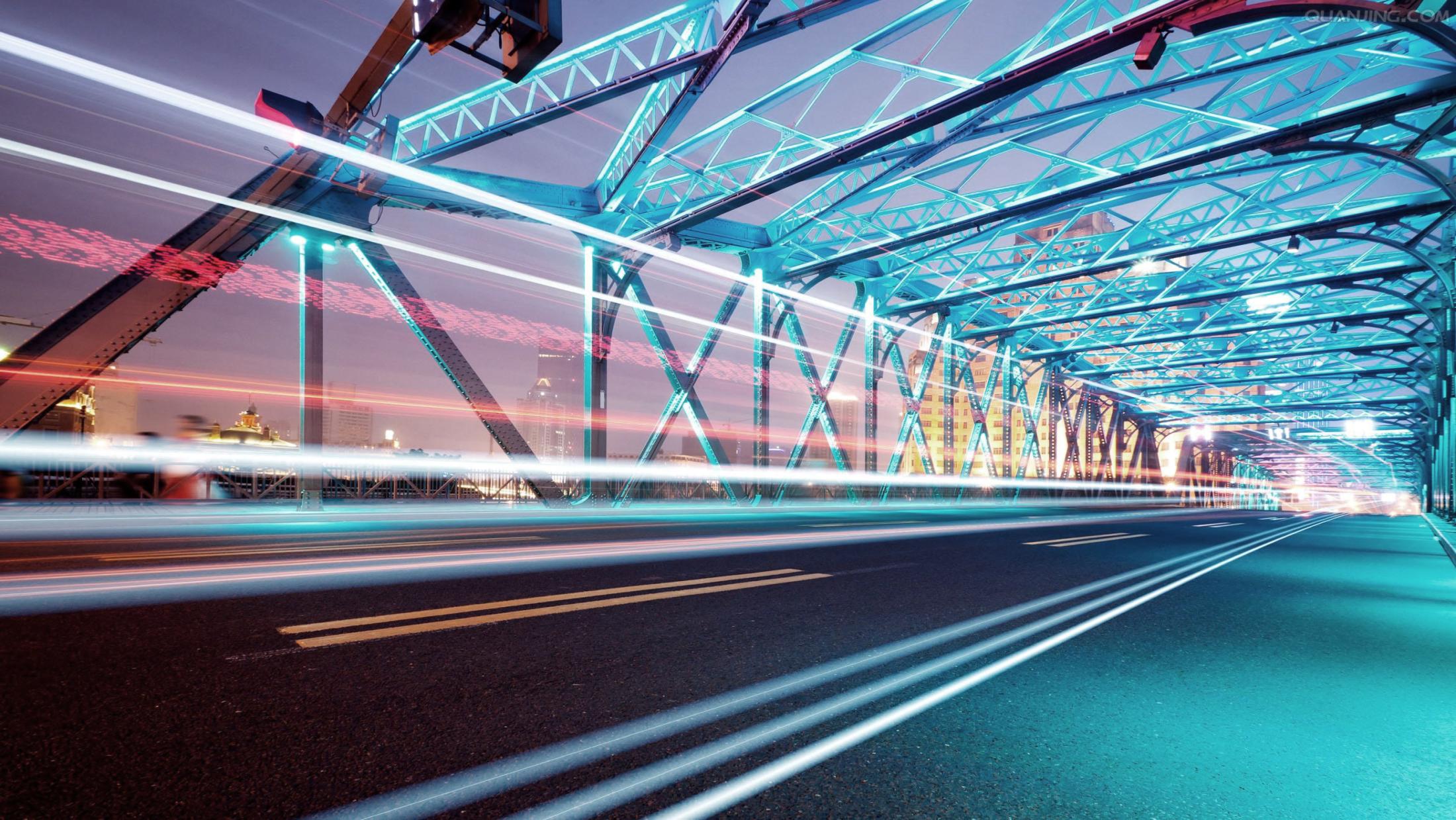 LOGO
FREE
PPT
template
Click to add a title
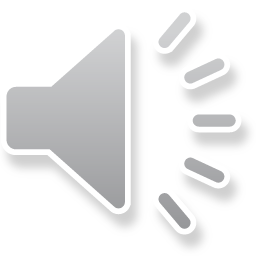 https://www.freeppt7.com
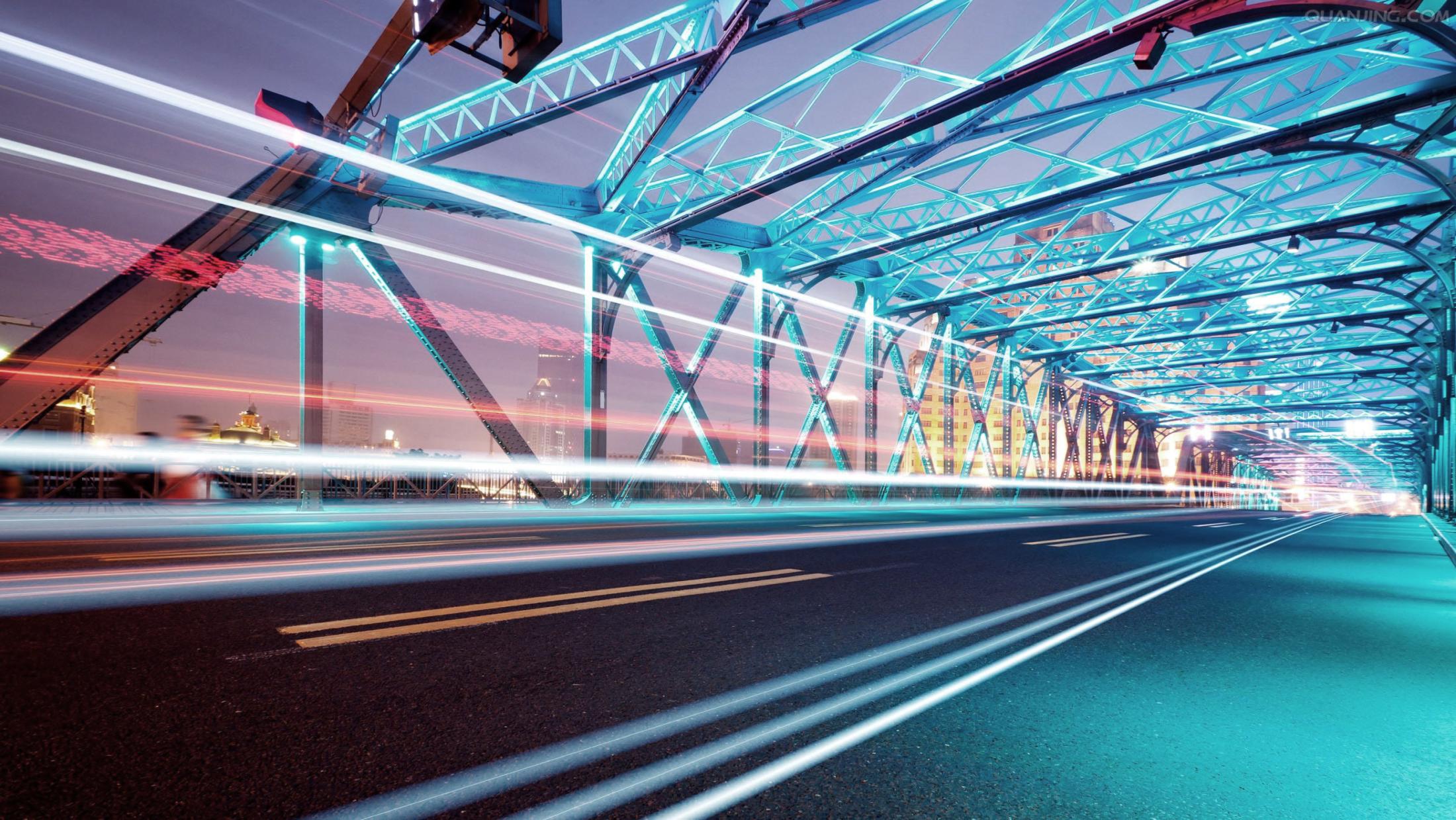 PREFACE
Years go by, time flies, in the blink of an eye2019The work of the year is drawing to a close.
       Looking back over the past year, through the joint efforts of all the leaders and employees, the company's business performance remains good, the status of the industry, the social image is improving, all-round development of the work.
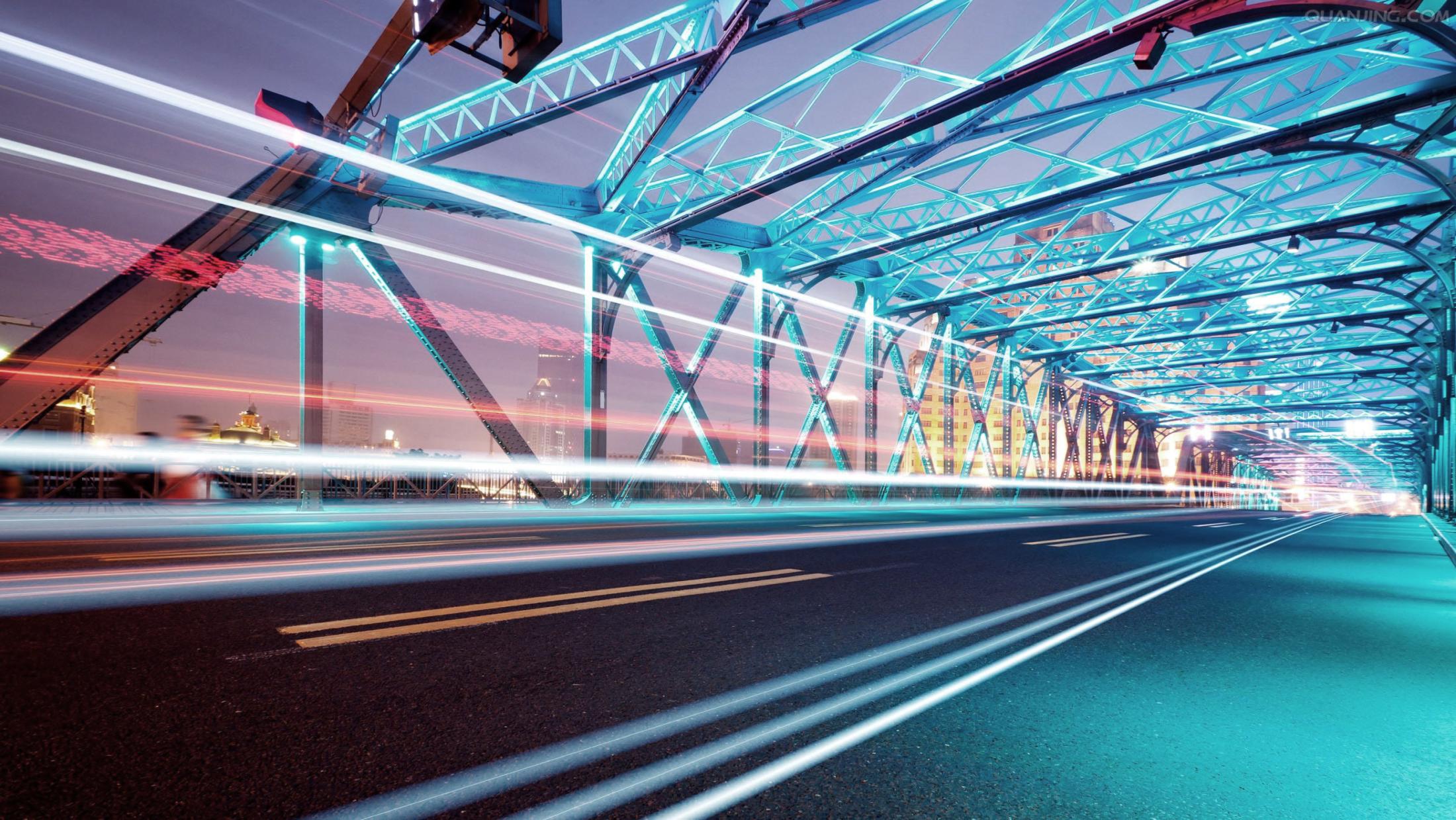 CONTENTS
1
2
3
4
Add a title here
Add a title here
Add a title here
Add a title here
ADD YOUR TEXT HERE
ADD YOUR TEXT HERE
ADD YOUR TEXT HERE
ADD YOUR TEXT HERE
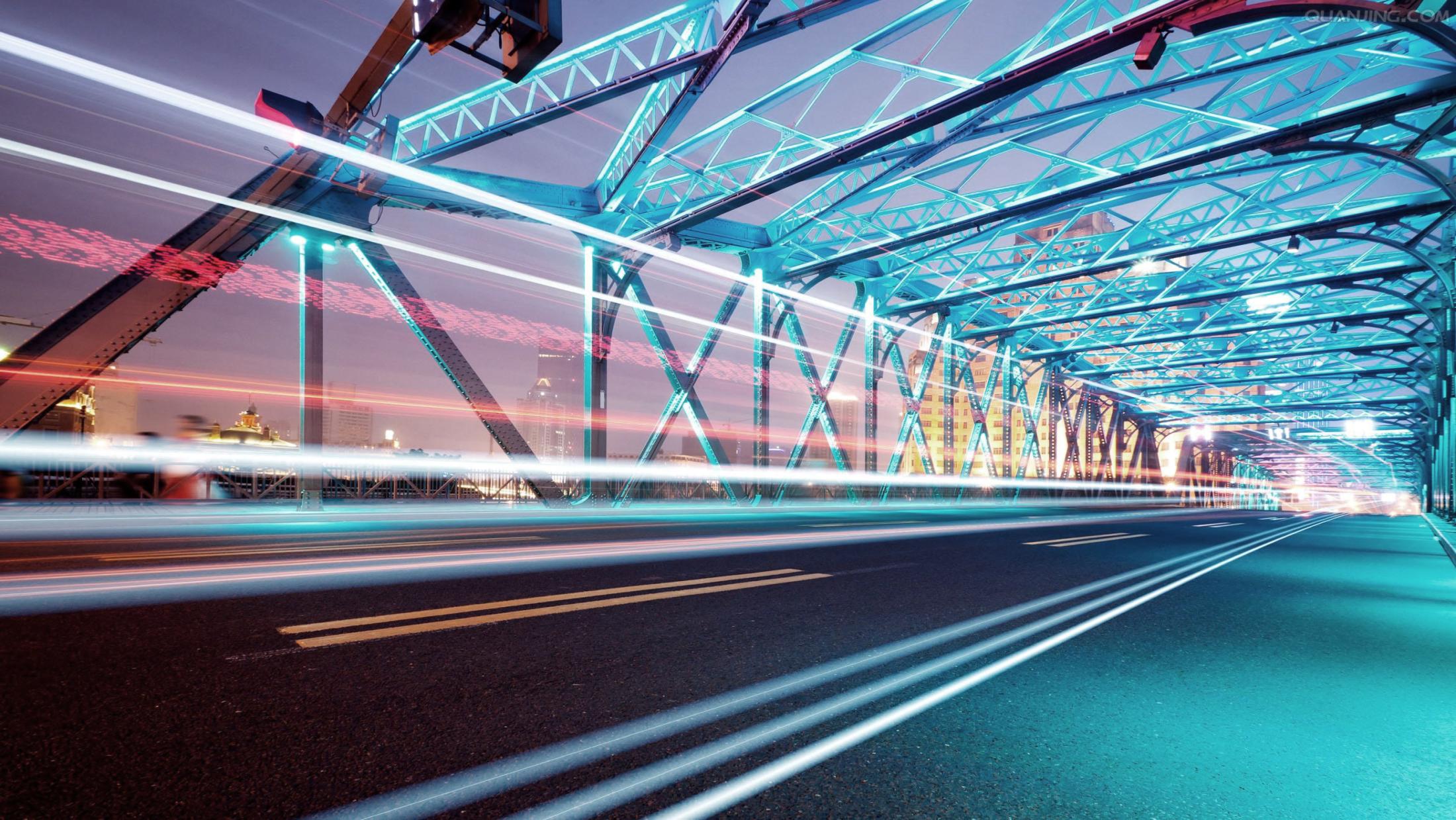 1
Add a title here
ADD YOUR TEXT HERE
Add a title here
Add a subtitle
Enter your text Enter your text Enter your text
Add a subtitle
Enter your text Enter your text Enter your text
Add a subtitle
Enter your text Enter your text Enter your text
Add a title here
Label text
Label text
Add your title
Enter your text Enter your text Enter your text Enter your text Enter your text Enter your text
Add a title here
Add a subtitle
Enter your text Enter your text Enter your text Enter your text
Add a subtitle
Enter your text Enter your text Enter your text Enter your
Add a subtitle
Enter your text Enter your text Enter your text Enter your text
Add a title here
Add a title here
Add a title here
Enter your text Enter your text Enter your text Enter your text
Enter your text Enter your text Enter your text Enter your text
Insert
Label
Add a title here
Add a title here
Enter your text Enter your text Enter your text Enter your text
Enter your text Enter your text Enter your text Enter your text
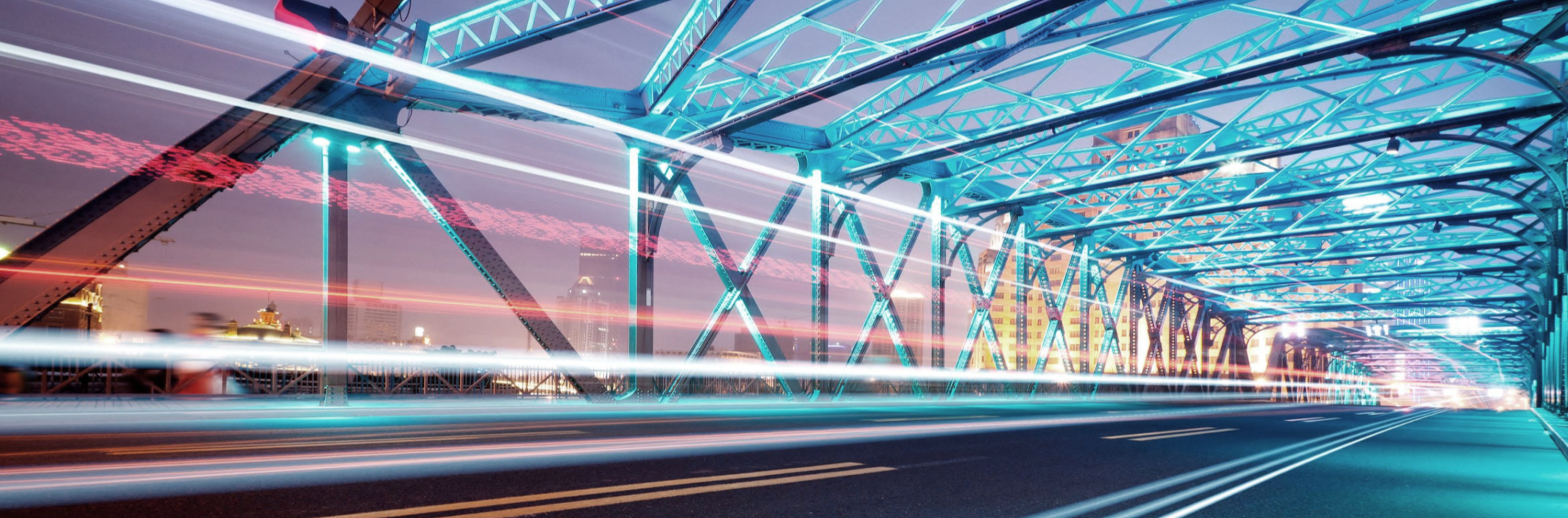 Add a title here
Professional in ChinaPptDesign leader Shanghai Rip Advertising Co., Ltd.
Add a subtitle
Enter your text Enter your text Enter your text Enter your text
Enter your text Enter your text Enter your text Enter your text
Add a subtitle
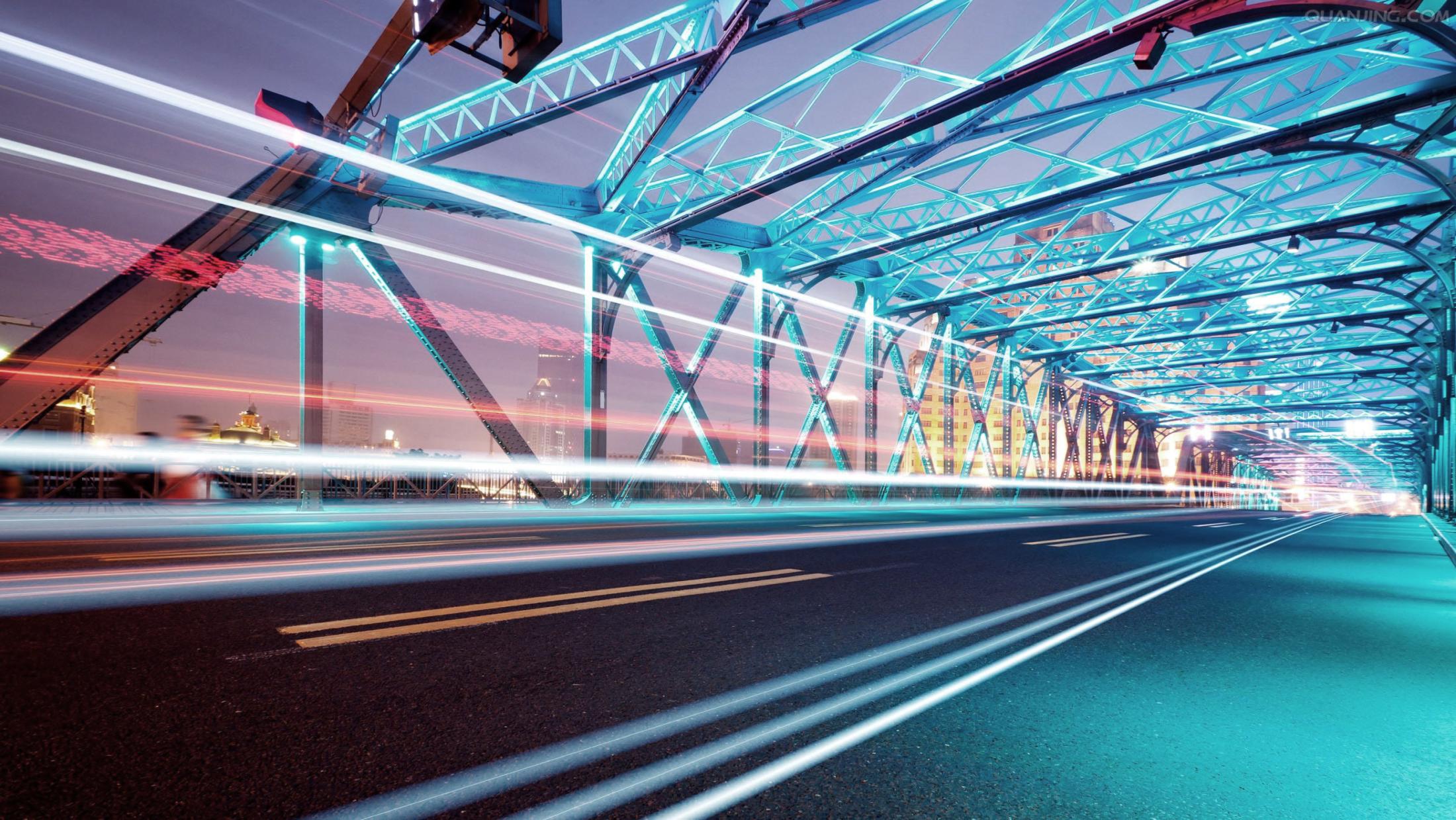 2
Add a title here
ADD YOUR TEXT HERE
Add a title here
Enter your text Enter your text Enter your text Enter your text Enter your text Enter your text
Enter your text Enter your text Enter your text Enter your text Enter your text Enter your text
Add a title here
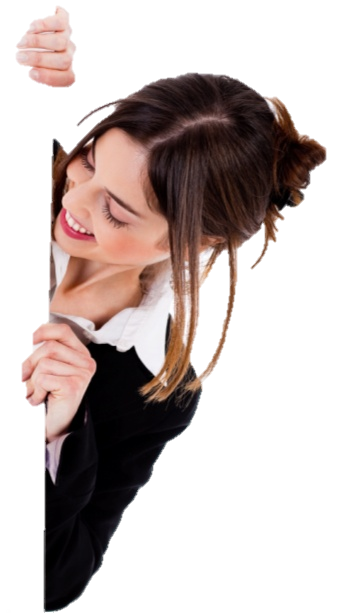 Add a subtitle
Title
Enter your text Enter your text Enter your text Enter your text Enter your text Enter your text
Add a title
Add your title
Add a subtitle
Add your title
Enter your text Enter your text Enter your text Enter your text Enter your text Enter your text
Add your title
Add a title here
Label
Enter your text Enter your text Enter your text Enter your text
Label
Label
Enter your text Enter your text Enter your text Enter your text
Label
Add a title here
Add a subtitle
Add a subtitle
Enter your text Enter your text
Enter your text Enter your
Enter your text Enter your text Enter your text Enter your
Add a subtitle
Add a subtitle
Enter your text Enter your text Enter your text Enter your text Enter your text
Enter your text Enter your text Enter your text Enter your
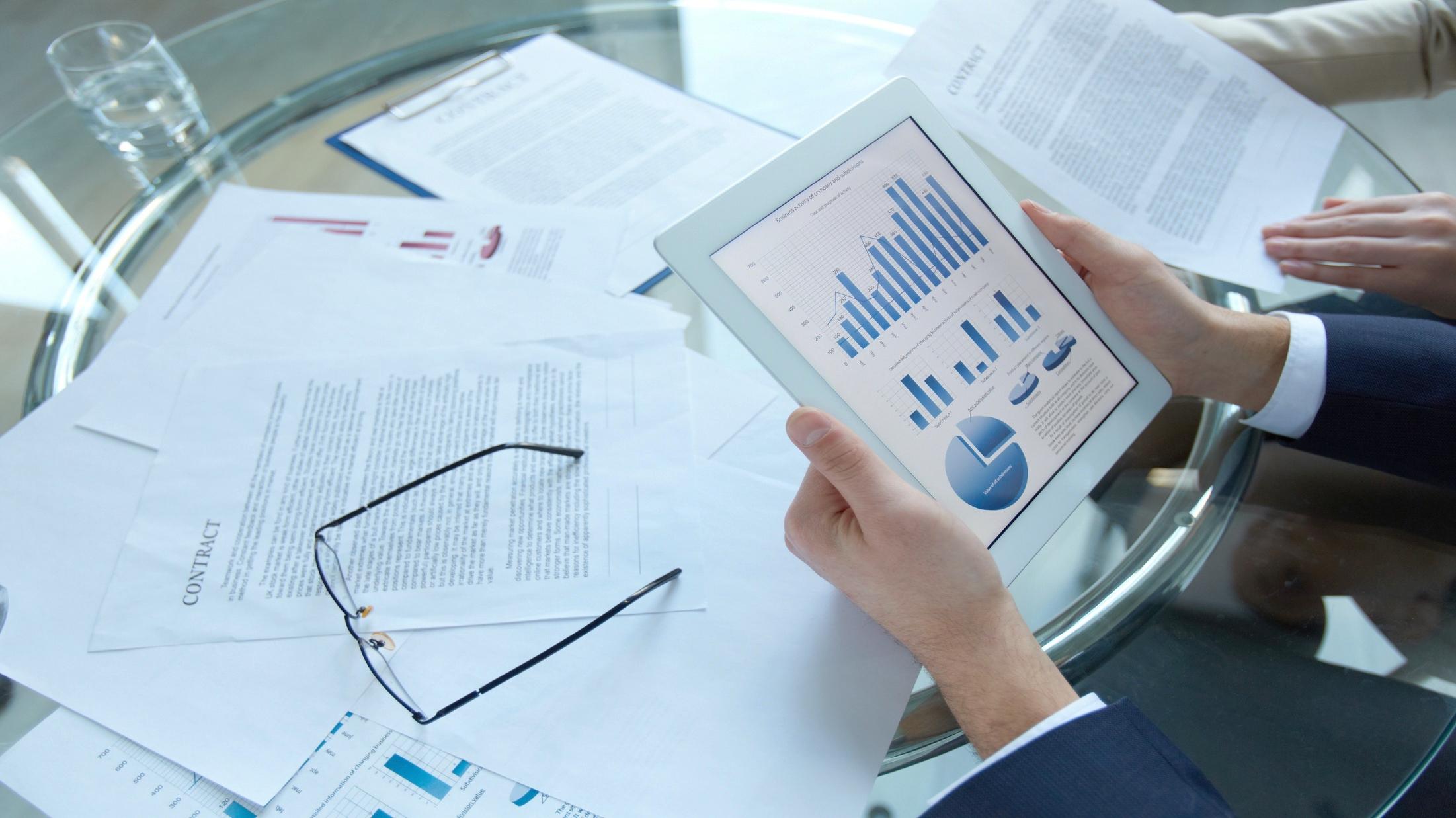 Add a title here
Add a subtitle
Enter your text Enter your text Enter your text Enter your text
Enter your text Enter your text Enter your text
Add a subtitle
Add a subtitle
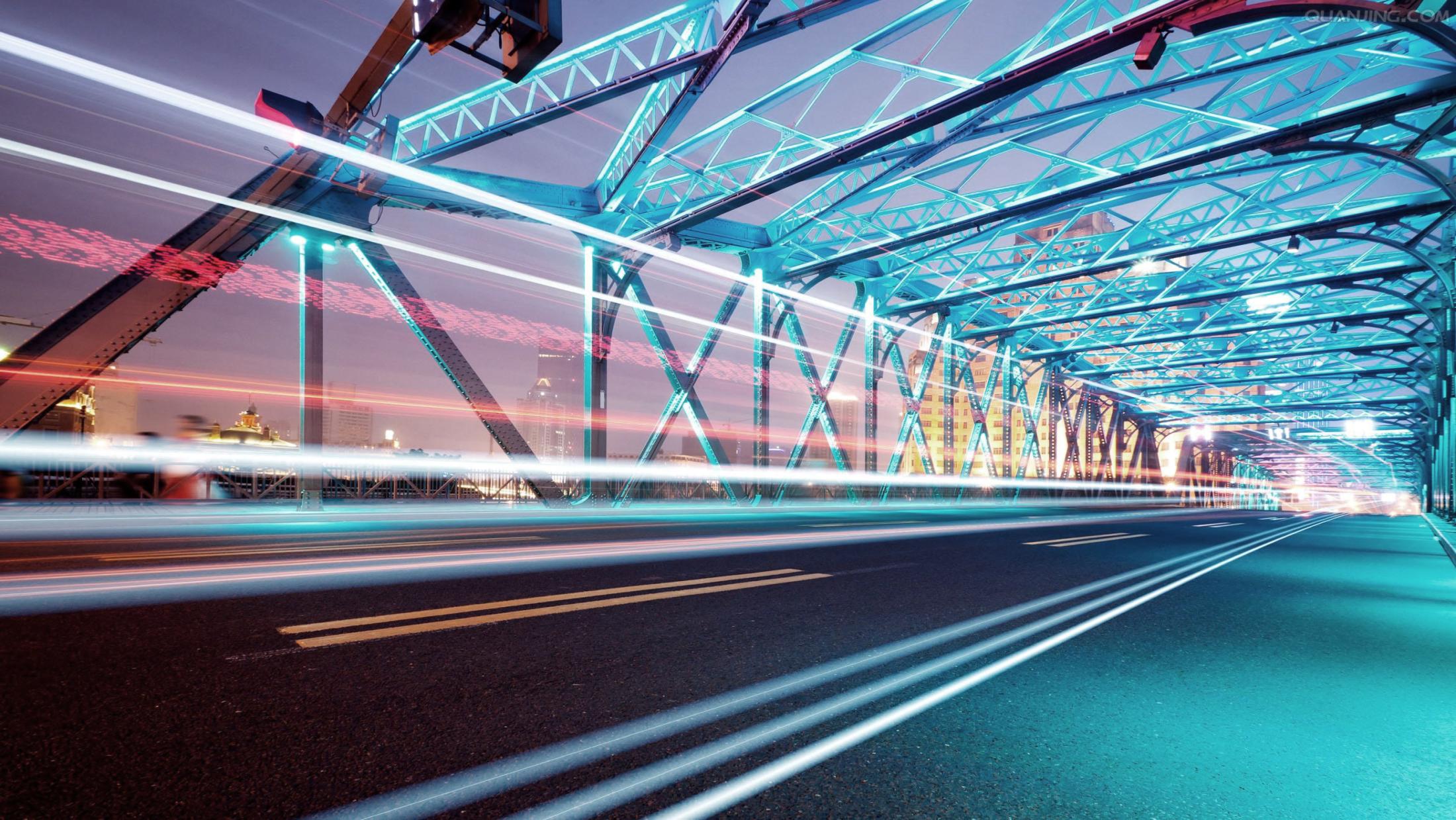 3
Add a title here
ADD YOUR TEXT HERE
Add a title here
69%
89%
Enter your text Enter your text Enter your text Enter your text
Enter your text Enter your text Enter your text Enter your
Add a subtitle
Add a subtitle
1
Title
2
3
Add a title here
Add your title
Enter your text Enter your text Enter your text Enter your text
Add your title
Enter your text Enter your text Enter your text Enter your text
Add a title here
Add a subtitle
Enter your text Enter your text Enter your text Enter your text
Add a subtitle
Enter your text Enter your text Enter your text Enter your text
Add a subtitle
Enter your text Enter your text Enter your text Enter your text
Add a title here
89%
Enter your text Enter your text Enter your text Enter your text Enter your text Enter your text
60%
Enter your text Enter your text Enter your text Enter your text Enter your text Enter your text
68%
Enter your text Enter your text Enter your text Enter your text Enter your text Enter your text
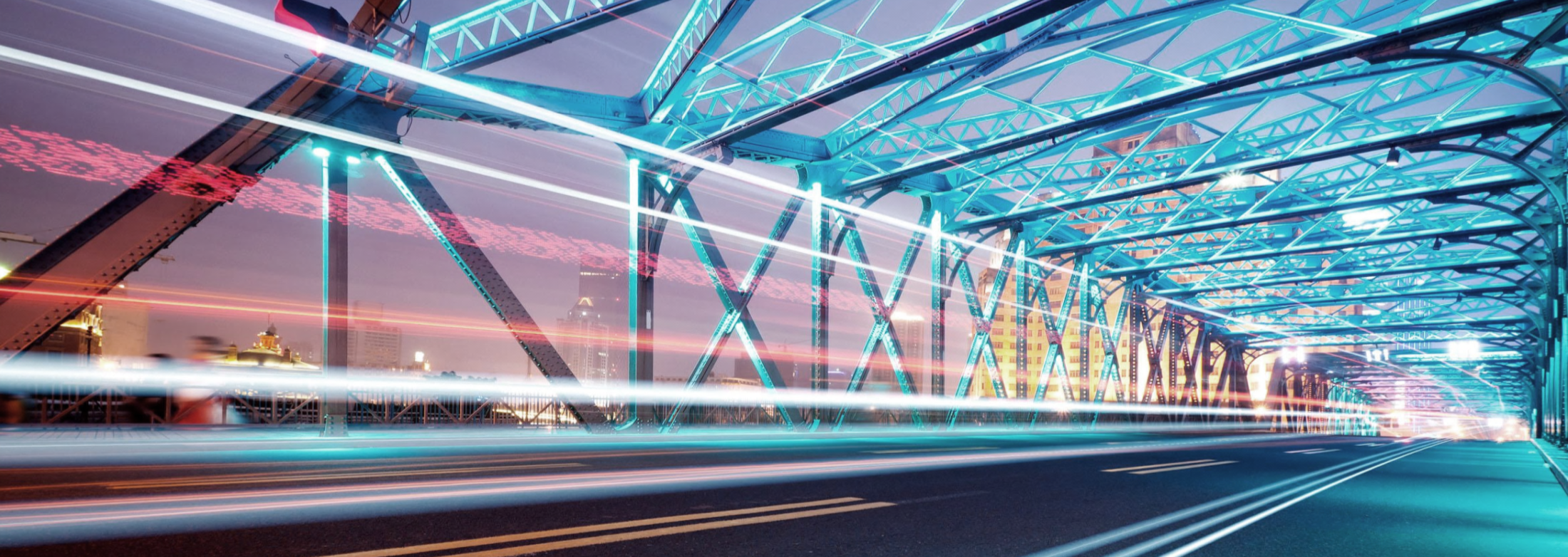 Add a title here
Enter your text Enter your text Enter your text Enter your text
Enter your text Enter your text Enter your text Enter your text
Add a subtitle
Add a subtitle
Add a subtitle
Enter your text Enter your text Enter your text Enter your
Enter your text Enter your text Enter your text Enter your
Enter your text Enter your text Enter your text Enter your
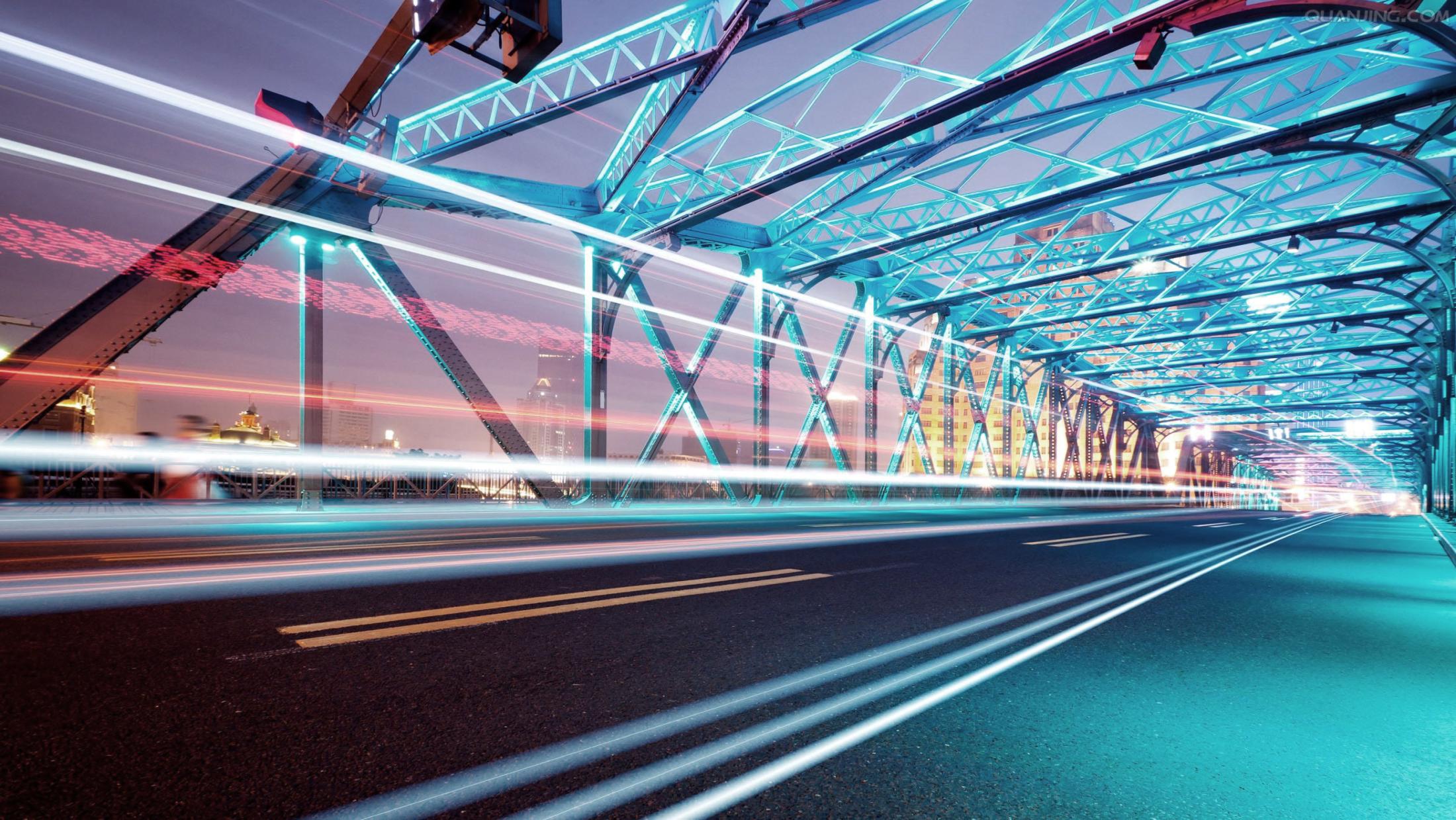 4
Add a title here
ADD YOUR TEXT HERE
Add a title here
Enter your text Enter your text Enter your text Enter your text Enter your text Enter your text
Enter your text Enter your text Enter your text Enter your text
Add a title here
Enter your text Enter your text Enter your text Enter your text Enter your text Enter your text
Enter your text Enter your text Enter your text Enter your text Enter your text Enter your text
Add a title
Add a title
Add a title
Enter your text Enter your text Enter your text Enter your text Enter your text Enter your text
Add a title here
2
1
3
Add a title here
Add a title here
Enter your text Enter your text Enter your text Enter your text Enter your text Enter your text
Enter your text Enter your text Enter your text Enter your text Enter your text Enter your text
Add a title here
Enter your text Enter your text Enter your text Enter your text Enter your text Enter your text Enter your text Enter your text Enter your text Enter your text Enter your text
Add a title here
Add a subtitle
Add a subtitle
Add a subtitle
Add a subtitle
Enter your text Enter your text Enter your text
Enter your text Enter your text Enter your text
Enter your text Enter your text Enter your text
Enter your text Enter your text Enter your text
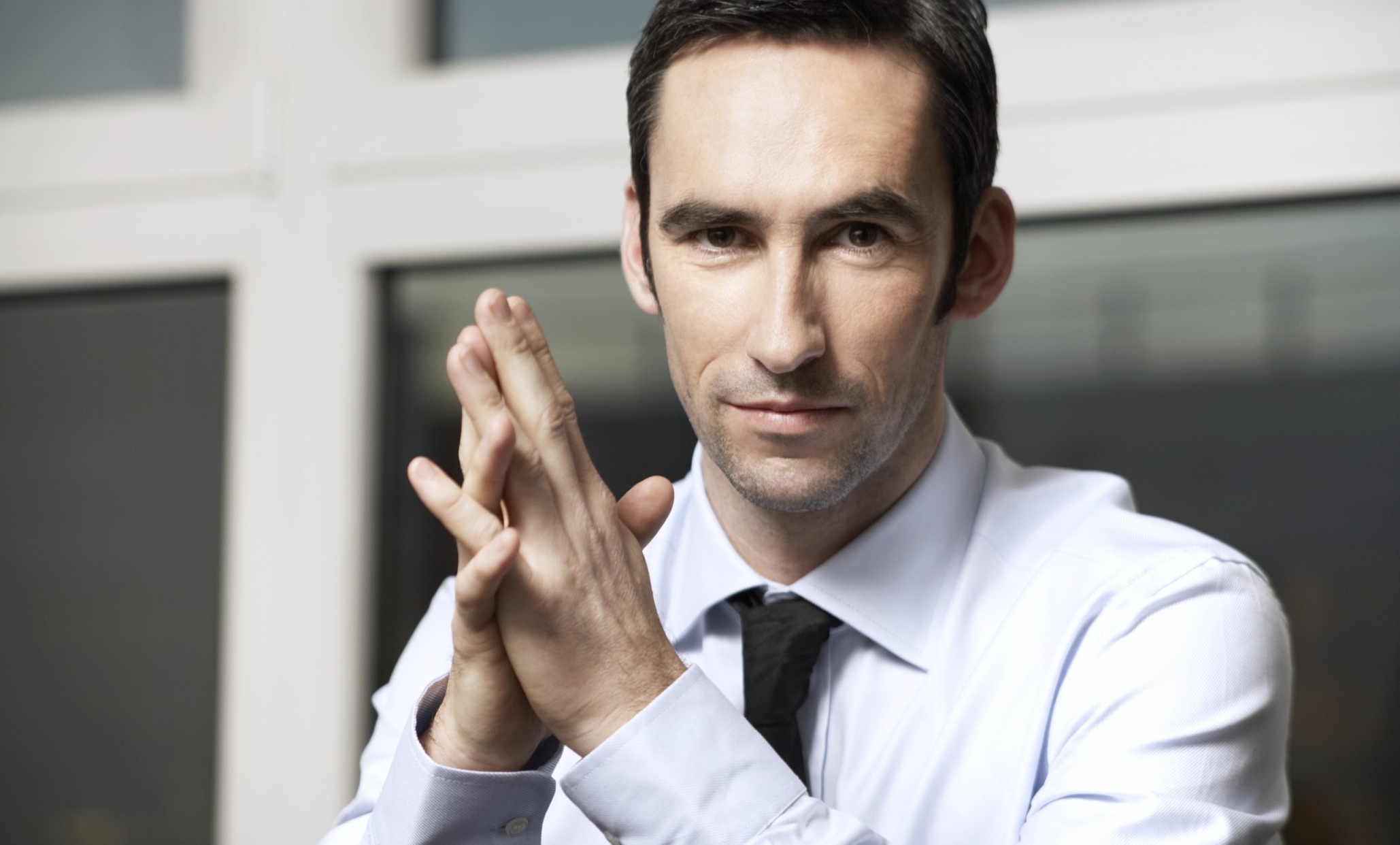 Add a title
Add a subtitle
Enter your text Enter your text Enter your text
Add a subtitle
Enter your text Enter your text Enter your text Enter your
Add a subtitle
Enter your text Enter your text Enter your text Enter your
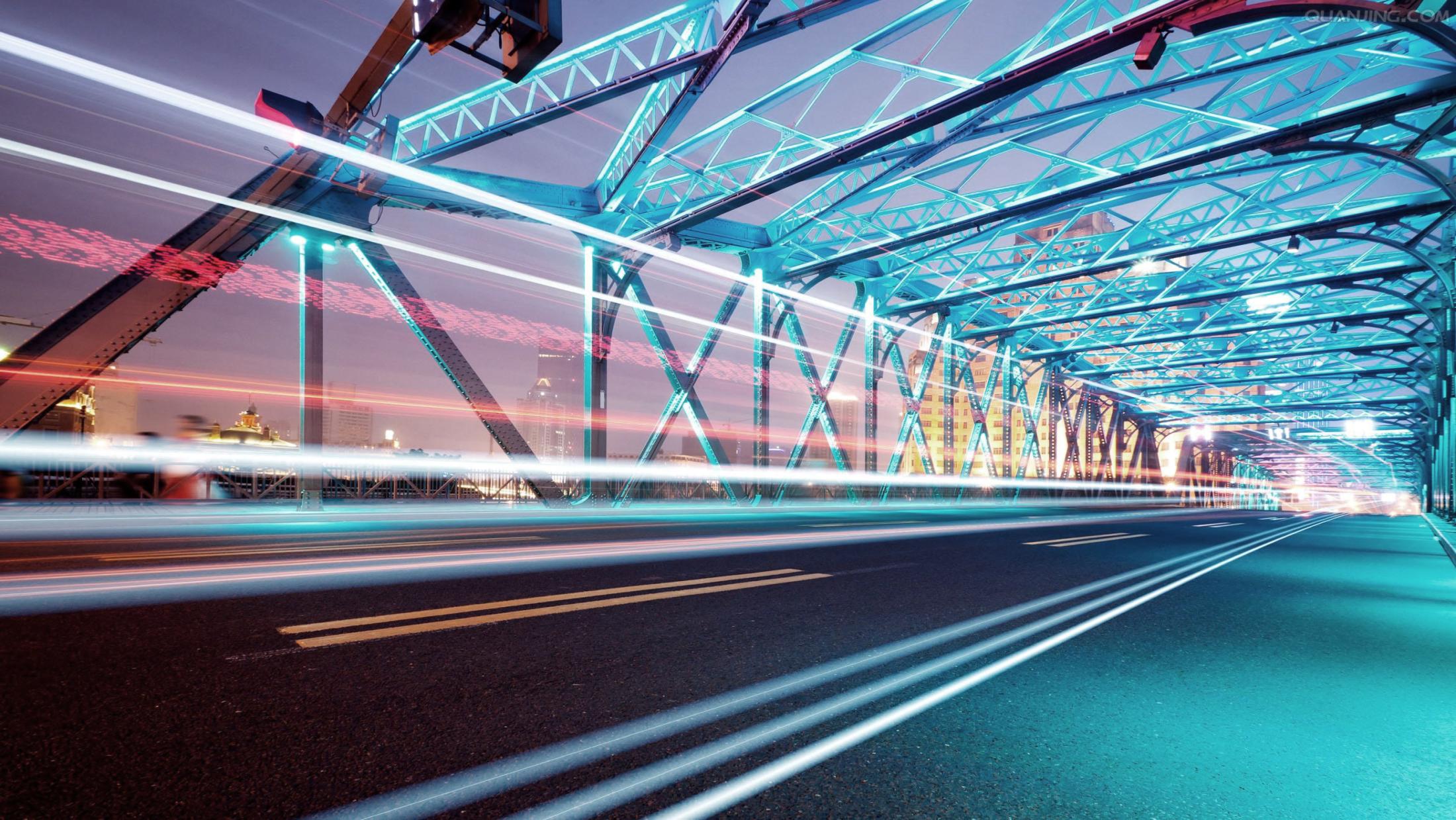 LOGO
Thank
Thank you for listening.
https://www.freeppt7.com